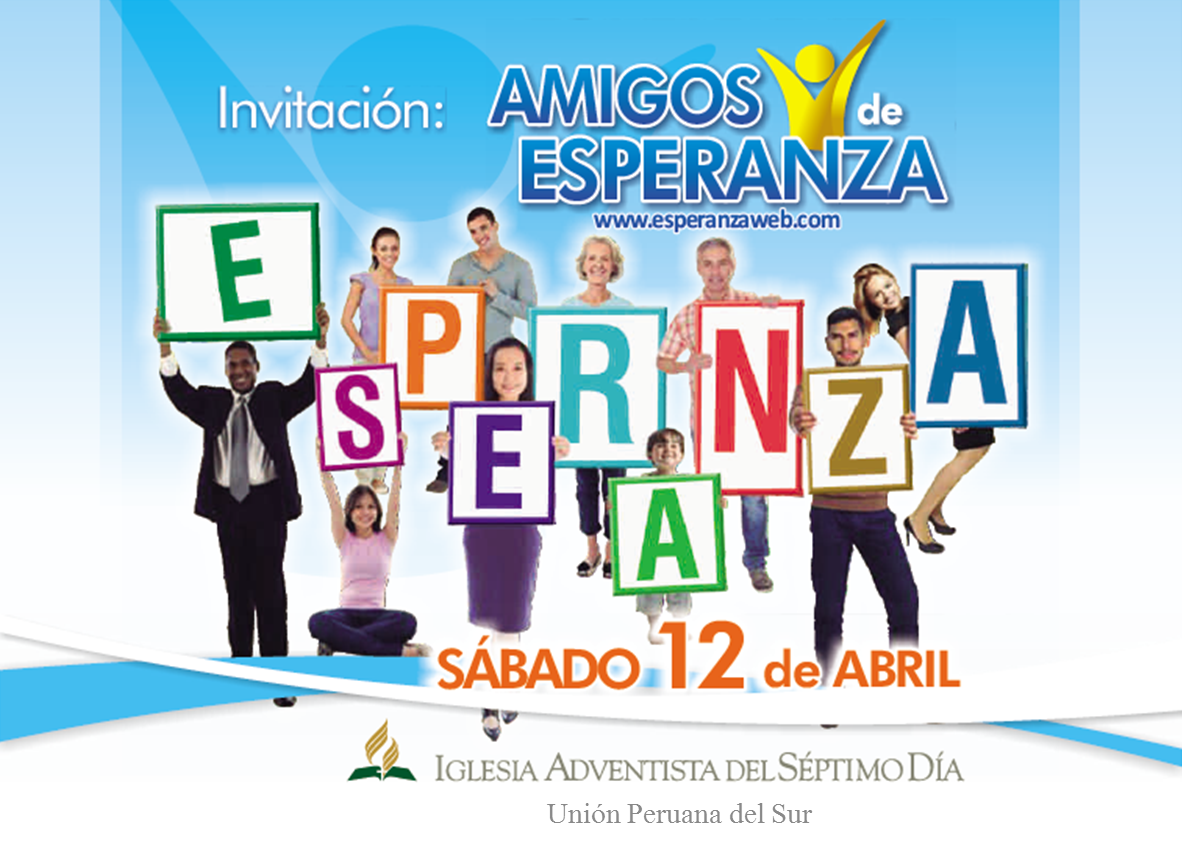 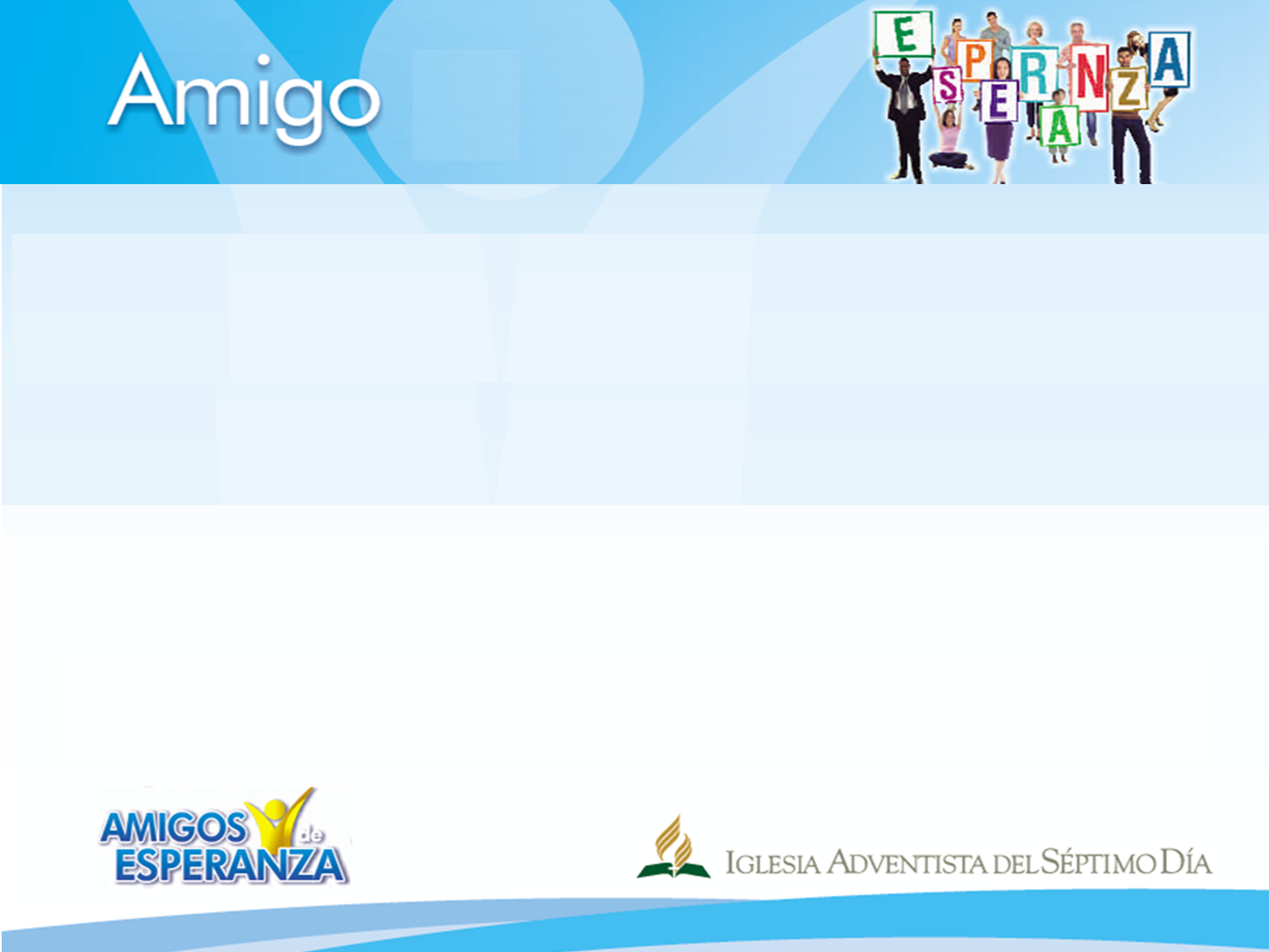 Recomendaciones para los Ancianos y Directores de iglesia
Motive a la iglesia sobre la importancia de “Cada Uno Salvando Uno”, para el sábado 12 de abril.
Hacer un banner grande de Evangelismo “Amigos de Esperanza” y ponerlo en la entrada de la iglesia para ser motivados, para llevar amigos el sábado 12 de Abril
Realizar la Escuela Sabática viernes de noche con un programa especial para todos los miembros de iglesia. Incluyendo clases de menores.
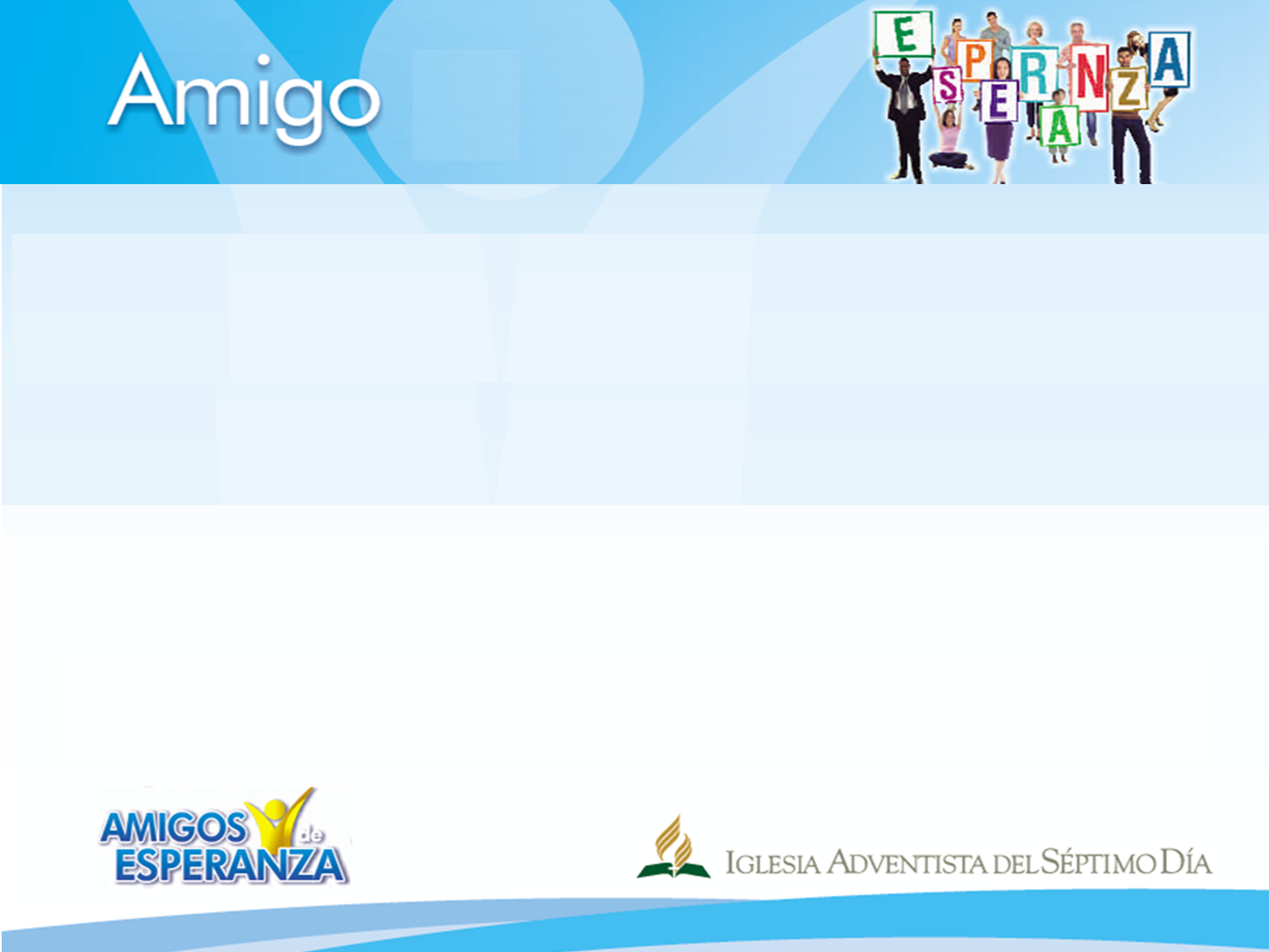 Recomendaciones para los Ancianos y Directores de iglesia
Entregar la tarjeta de invitación un sábado antes, a los miembros de iglesia.
Practicar una semana antes, el programa del sábado de amigos de esperanza. 
El sábado 12 de Abril se recomienda que las iglesias tengan dos a tres turnos de acuerdo a la cantidad de miembros de iglesia. 8:00 a 10:00 y 10:30 a 12:00am
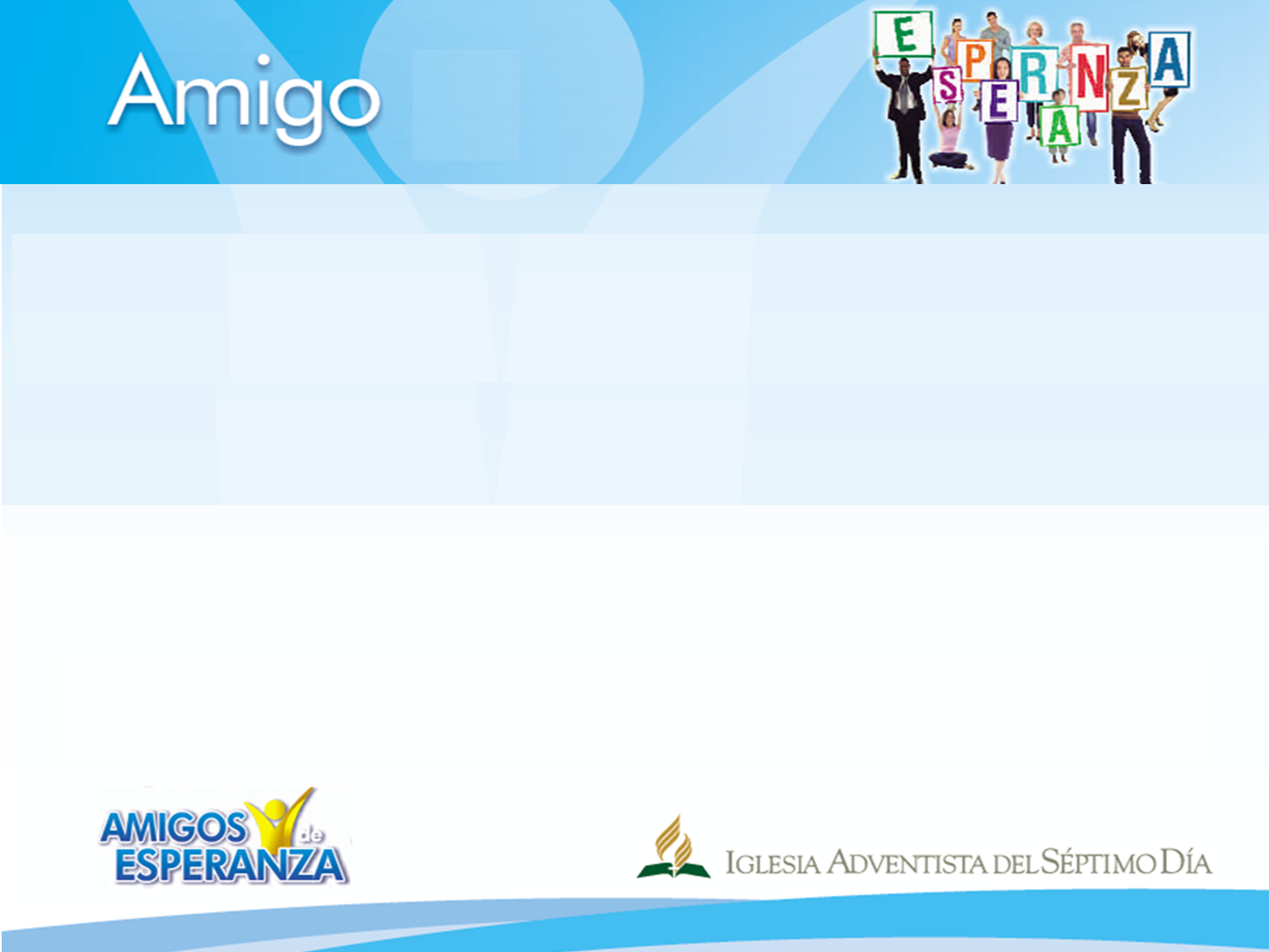 Recomendaciones para los Ancianos y Directores de iglesia
7.   Hacer una lista de miembros de iglesia quienes 
       vendrán en el primer y segundo turno. Publicar la  
       lista con anticipación.
Si una iglesia tiene 30 miembros 15 vendrán en el primer turno con sus respectivos amigos y 15 en el segundo turno con sus amigos.
La idea es duplicar la cantidad de miembros por amigos
10. Recordar que si una familia son 4 miembros, deben
       tener 4 amigos como invitados.
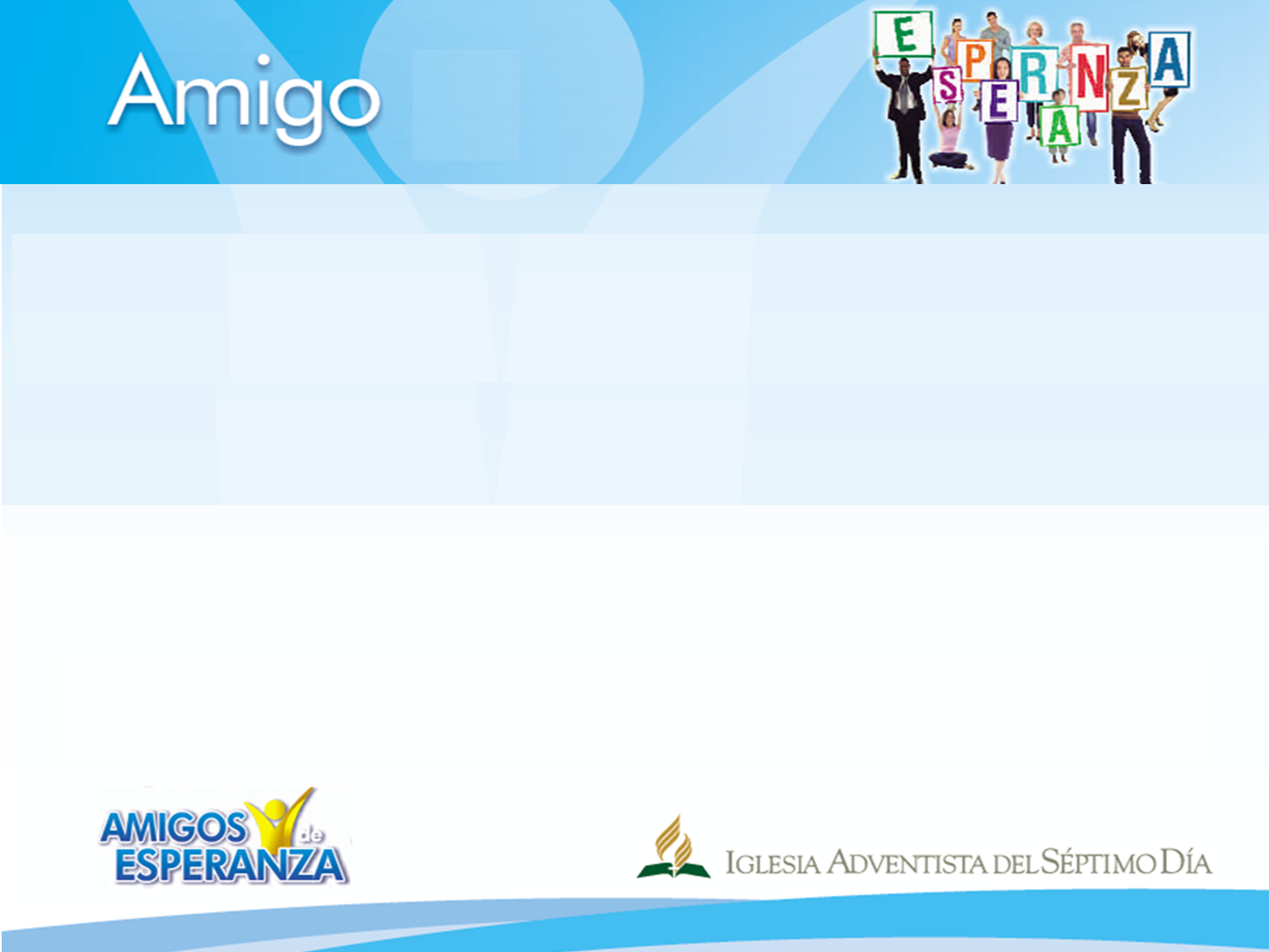 Antes del 12 de Abril
1. Elija un amigo(a)
2. Ore por él o ella todos los días
3. Extiéndale una invitación
4. Recuérdale la invitación un día antes
5. Prepare su iglesia (que no se note pobreza)
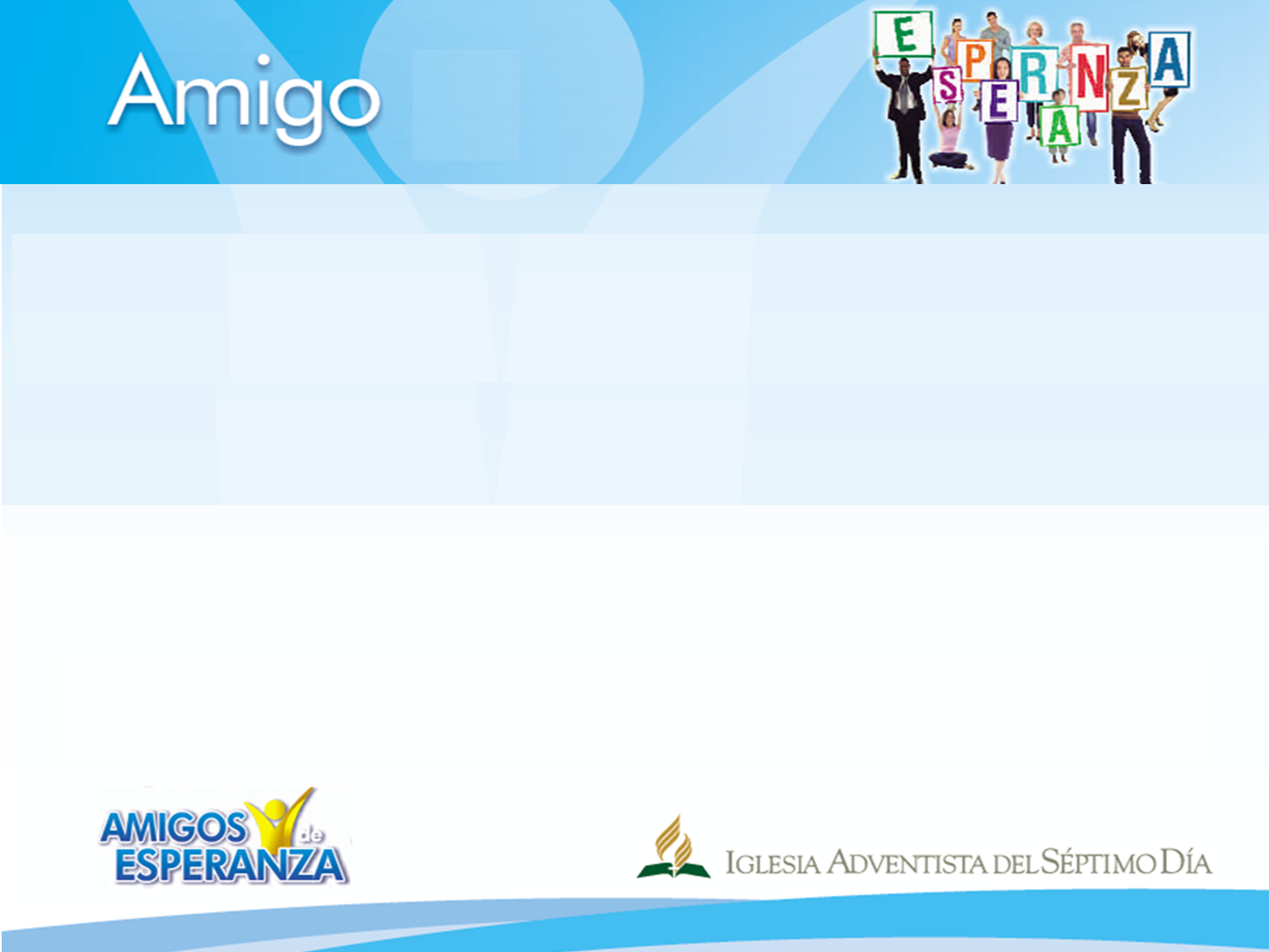 El 12 de Abril de Mañana
1. Salga temprano a recogerlo(a)
2. Use una movilidad para trasladarlo(a)
3. Ingrese a la iglesia y siéntese juntos.
4. Salgan juntos a la casa para compartir un almuerzo.
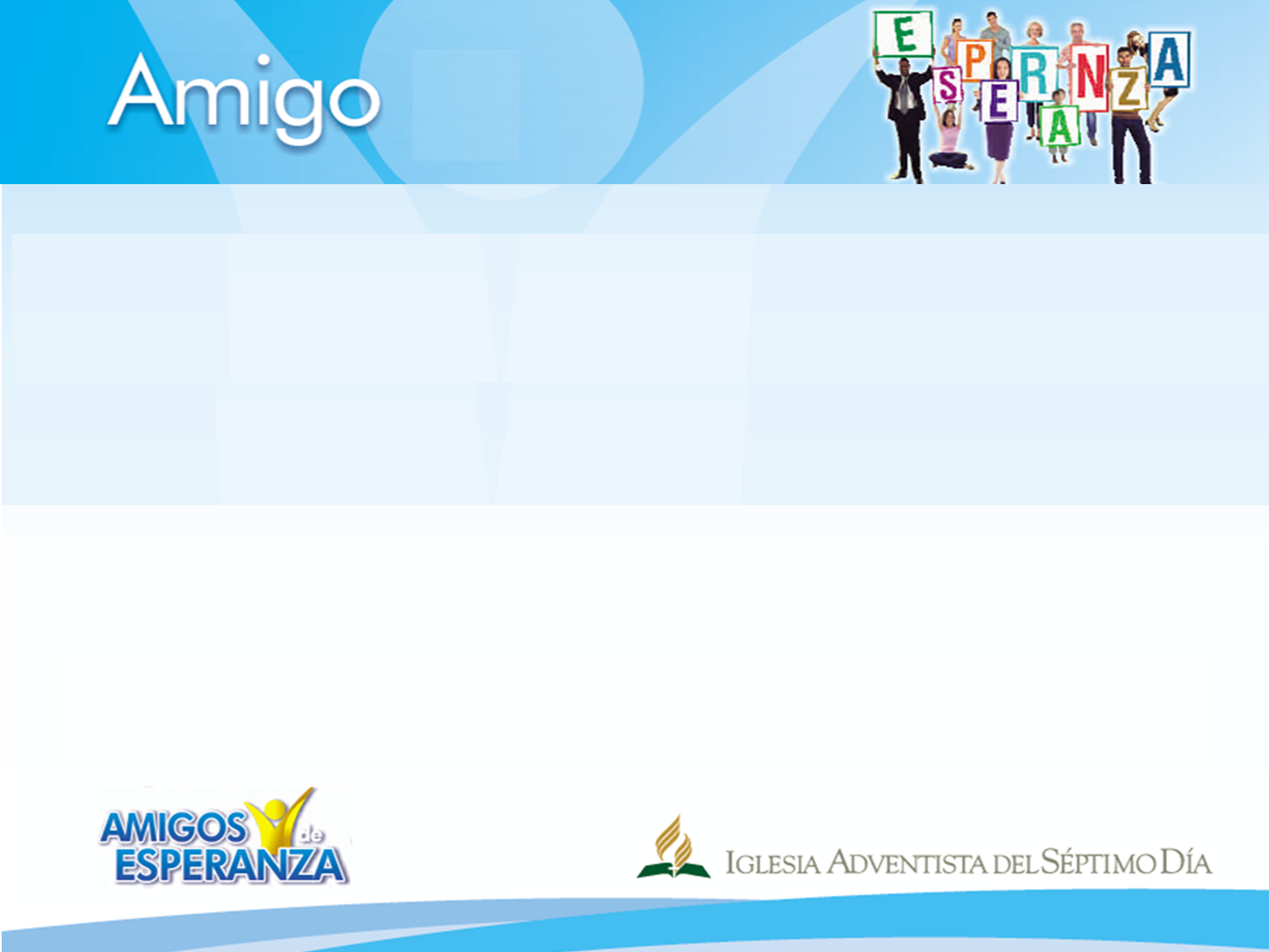 Conexión con “Hogares de Esperanza”
1. En casa expresarle un agradecimiento y bienvenida
2. Almuerzo especial
3. Obsequiar el libro “La Única Esperanza”
4. Ver juntos el DVD del Pastor Luis Goncalves 
4. Entregar la invitación para Semana Santa
5. Inscribirle al curso bíblico
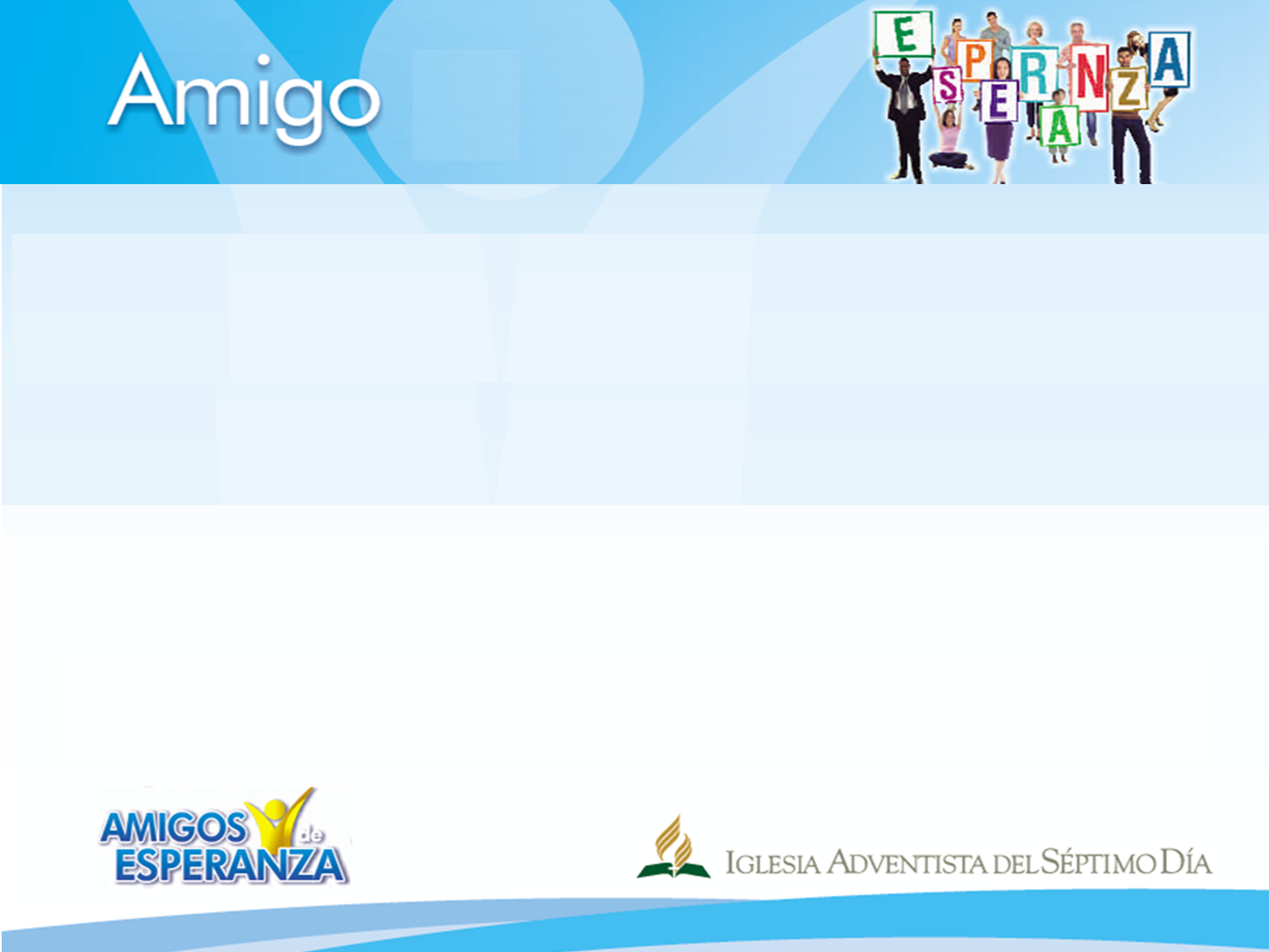 Después del 12 de Abril
Llevarlos a un GP para Semana Santa del 13 al 19 de Abril
Estudiar la biblia con ellos
Visitarlos una vez a la semana
Invitarlos a un programa de Evangelismo.
Ministerio Personal UPS
Pr. Elías Torres Córdova